ΑΠΟΝΕΥΡΩΣΗ ΜΕ ΡΑΔΙΟΣΥΧΝΟΤΗΤΕΣ ΤΩΝ FACET
ΠΡΩΤΟΚΟΛΛΟ ΑΝΤΙΜΕΤΩΠΙΣΗΣ
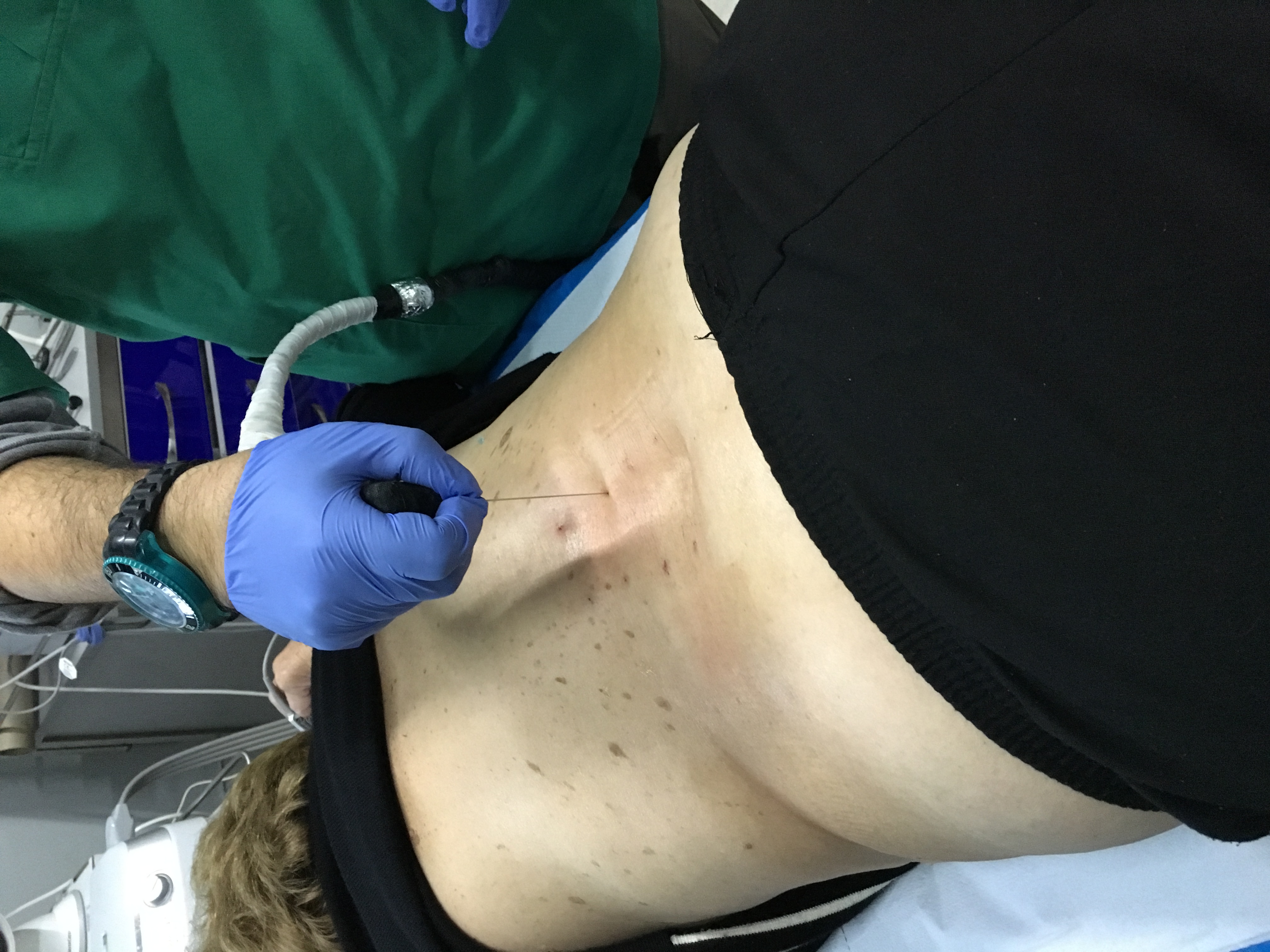 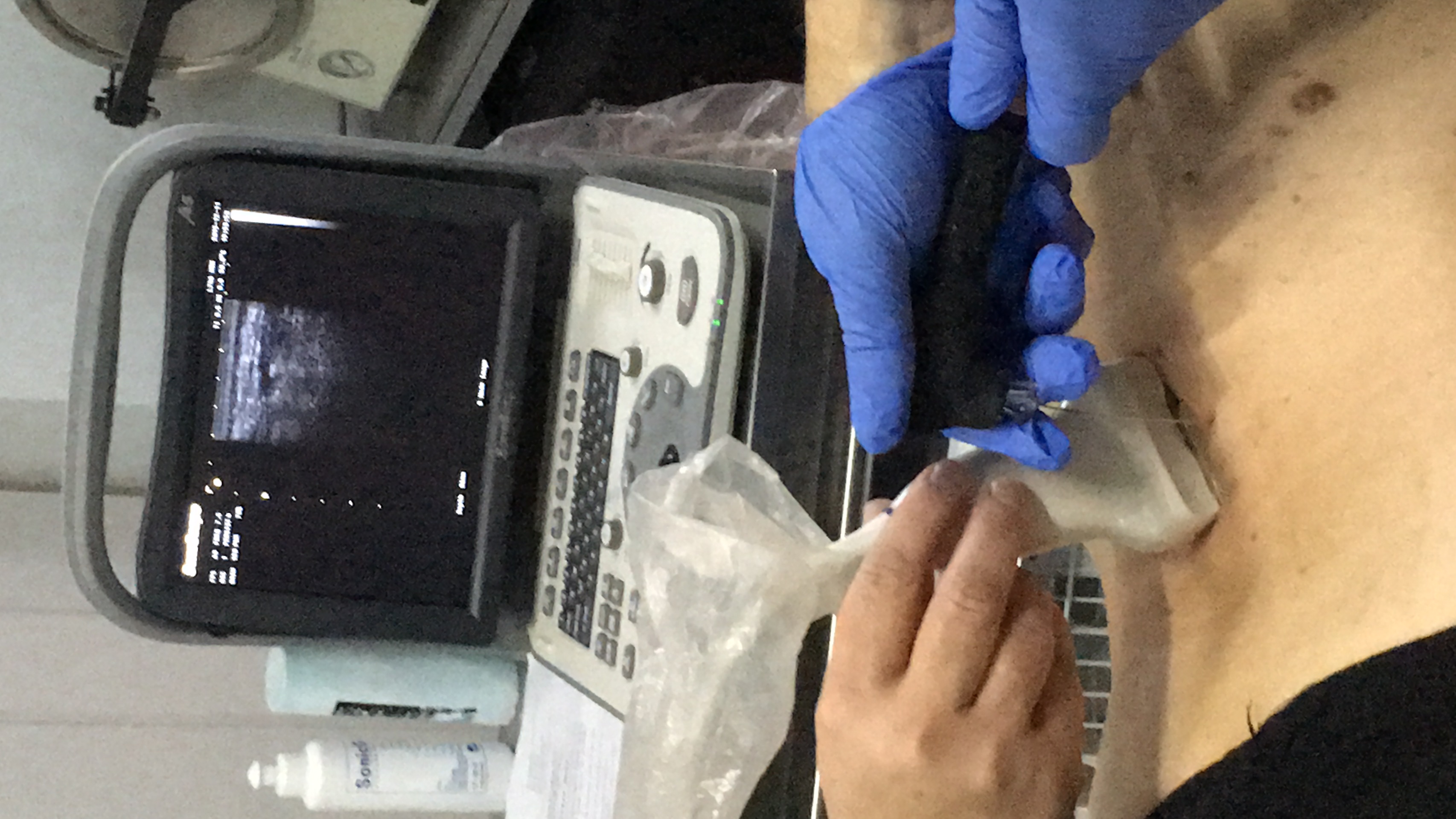 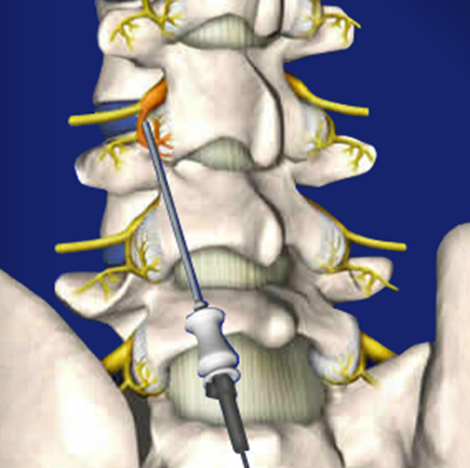 ΟΡΙΣΜΟΣ
Η νευροτομή με ραδιοσυχνότητες του οπίσθιου έσω κλάδου (posterior branch of medial nerve) της οπίσθιας ρίζας του αντίστοιχου είναι μια ελάχιστα παρεμβατική τεχνική που καυτηριάζει τις νευρικές ίνες ,μέσω πολύ εντοπισμένης παραγωγής θερμότητας, που είναι υπεύθυνες για την αντίληψη του πόνου στις ζυγοαποφυσιακές αρθρώσεις ( facet Joint s )

Αποτελεί βιβλιογραφικά μια αποτελεσματική διαχείριση της αντιμετώπισης του πόνου σε ασθενείς με χρόνια χαμηλή οσφυαλγία χωρίς αντανακλάσεις και αρθριτικές οπίσθιες σπονδυλικές αρθρώσεις
ΠΑΘΟΦΥΣΙΟΛΟΓΙΚΟΣ ΜΗΧΑΝΙΣΜΟΣ
Στοχεύει στη εξάλειψη της αρθρίτιδας των ζυγοαποφυσιακών αρθρώσεων (FACET)  ,η οποία προκαλείται από μηχανική αστάθεια της ΣΣ, και του παραγόμενου άλγους στις συγκεκριμένες αρθρώσεις.
Ο κλάδος που υφίσταται την νευροτομή δεν παρέχει αισθητικότητα ούτε νευρώνει μύες των κάτω άκρων ( ή των άνω άκρων αν πρόκειται για την αυχενική μοίρα ). 
Αναπτύσσεται ηλεκτρικό πεδίο, το οποίο προκαλείται από ραδιοκύματα και θερμαίνει τοπικά (42C-45C) τον συγκεκριμένο νευρικό ιστό.        Μεταβολή αγωγής επώδυνου ερεθίσματος.
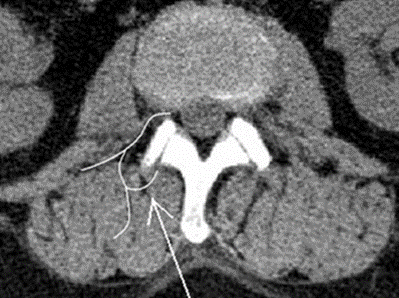 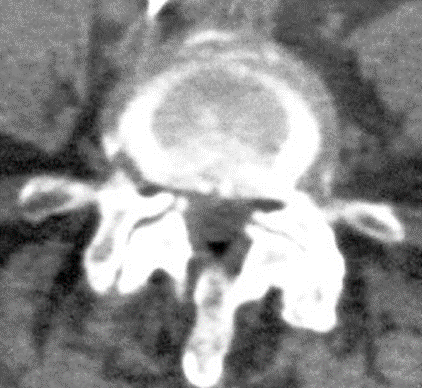 ΕΞΟΠΛΙΣΜΟΣ
Γεννήτρια παραγωγής ραδιοκυμάτων
Βελόνα-κάνουλα  κατασκευασμένη από ειδικό πολυμερές TEFLON μέσα από την οποία διέρχεται η ειδική βελόνα
Ειδική βελόνα-ηλεκτρόδια που αποτελείται από 3 επιμέρους ηλεκτρόδια
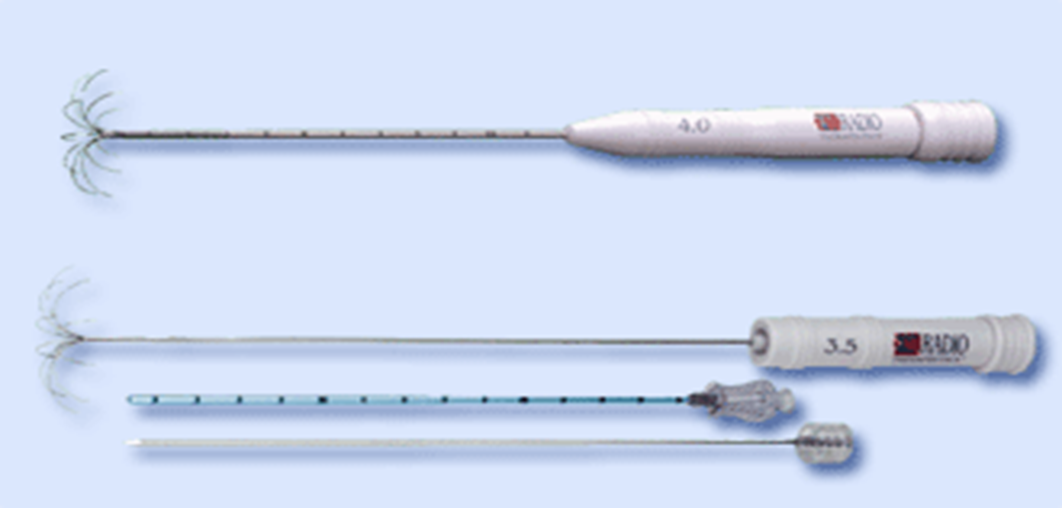 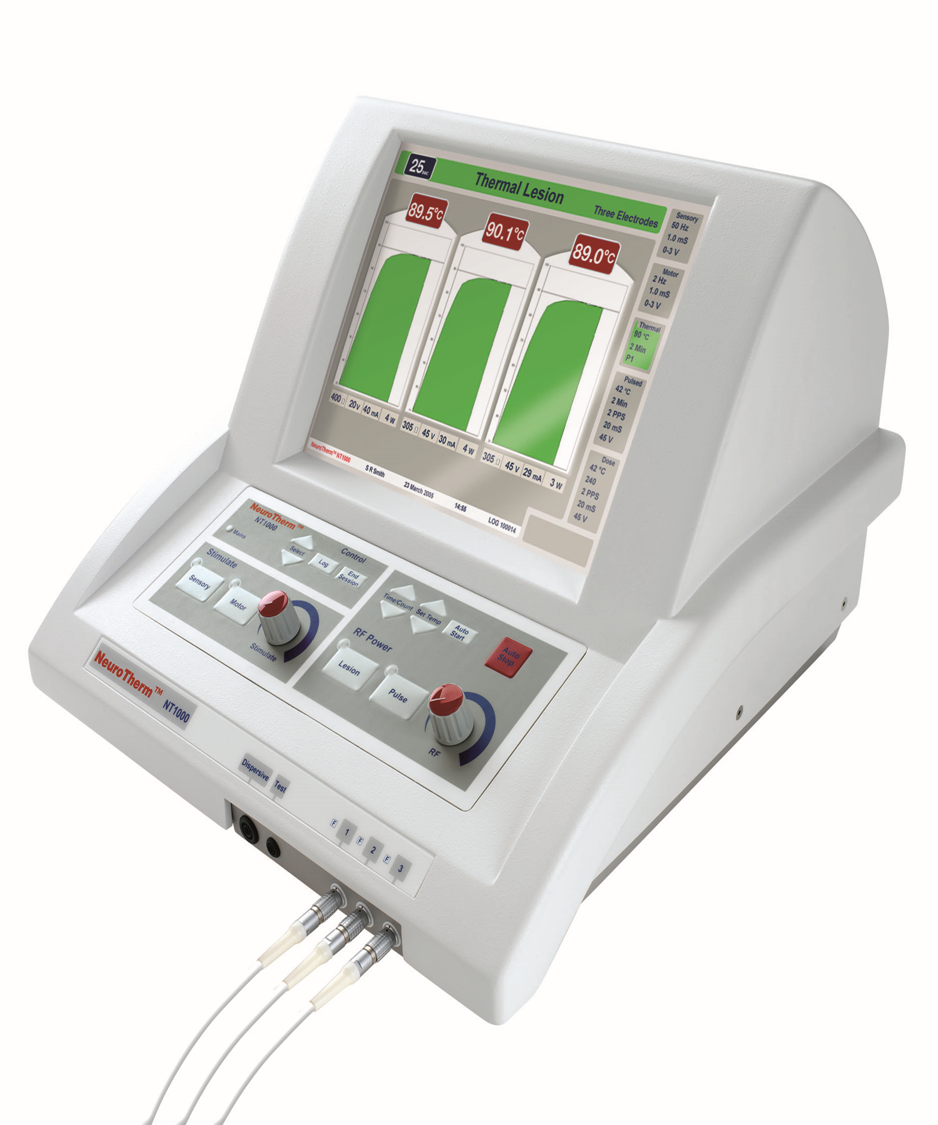 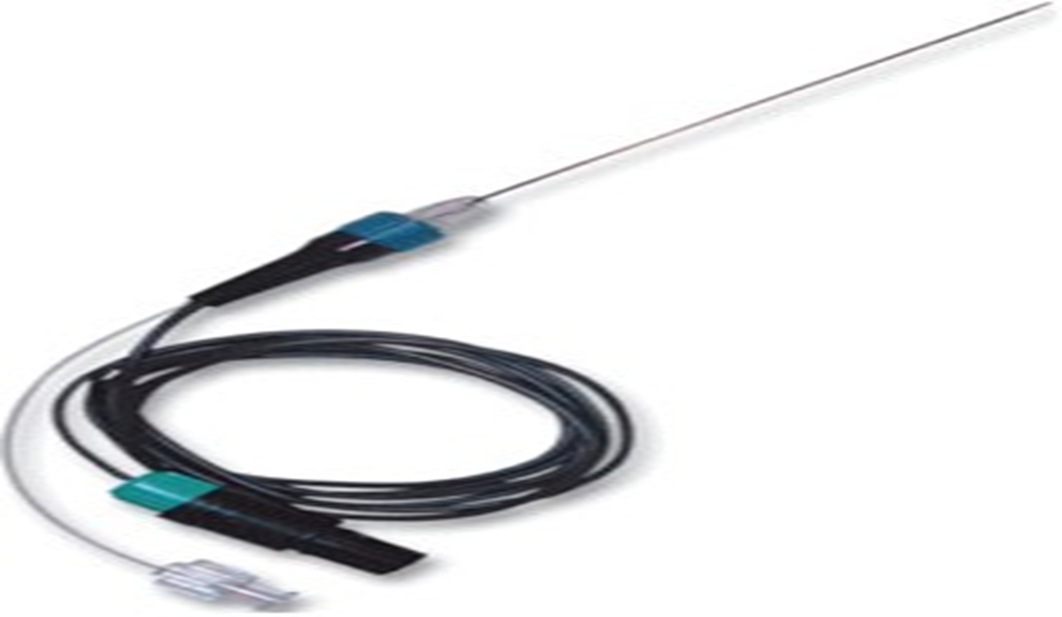 ΠΡΩΤΟΚΟΛΛΟ ΕΠΕΜΒΑΣΗΣ RF
Αποστειρώνεται τοπικά το δέρμα της περιοχής όπου θα γίνει η επέμβαση.
    Τοπικά εγχέεται  αναισθητικό που προκαλεί ενίοτε τοπικό αίσθημα νυγμού.
    Με καθοδήγηση διαγνωστικού υπερήχου προωθείται μια ειδική βελόνη για την πρόκληση βλαβών με ραδιοσυχνότητες προς την κατεύθυνση του στοχευόμενου έσω κλάδου του εκάστοτε νεύρου.
    Ηλεκτρικό ρεύμα μικρής έντασης διοχετεύεται δια μέσω της άκρης της βελόνας των ραδιοσυχνοτήτων για να βεβαιωθεί η εγγύτητα της βελόνας με τον εν λόγω κλάδο και όχι με άλλα μείζονα νευρικά στελέχη. Αυτό μπορεί να προκαλέσει το γνωστό επώδυνο ερέθισμα στον ασθενή ή και μια μικρή μυϊκή σύσπαση των μυών της οσφύος.
    Στην συνέχεια το εν λόγω νεύρο υφίσταται βλάβη και <<αναισθητοποιείται>>, οπότε ο ασθενής δεν αισθάνεται σχεδόν τίποτα για όσο χρόνο προκαλούμε θερμική βλάβη στο νεύρο
Ο συνολικός χρόνος της επέμβασης υπολογίζεται στα 30 λεπτά.
ΠΛΕΟΝΕΚΤΗΜΑΤΑ ΤΗΣ ΘΕΡΑΠΕΙΑΣ
Οι αντενδείξεις είναι ελάχιστες, επομένως πολλοί ασθενείς μπορούν σε αυτή την ελάχιστα επεμβατική θεραπεία
Η επιβάρυνση του ασθενή (πόνος) είναι ελάχιστη
Μπορεί να πραγματοποιηθεί ταυτόχρονα σε πολλές αρθρώσεις και να επαναληφθεί όσες φορές κριθεί απαραίτητο από τον θεράπων ιατρό.
ΠΙΘΑΝΕΣ ΕΠΙΠΛΟΚΕΣ
Επιμόλυνση
Καταστροφή φυσιολογικού ιστού από την θερμότητα
Αιμορραγία
Νευρίτιδα
Εγκαύματα από τη χρήση του ηλεκτροδίου
Ανάπτυξη αιματώματος
Φλεγμονή
Φαινόμενο υπεραλγησίας
ΑΠΩΤΕΡΟΣ ΣΤΟΧΟΣ
Η καταπολέμηση της μηχανικής αστάθειας της ΣΣ       Ενδυνάμωση των μυών της ΣΣ και συγκεκριμένα του πολυσχιδή, καθώς και του εγκάρσιου κοιλιακού.
Βελτίωση της νευρομυϊκής συναρμογής: Συγχρονισμός των συσπάσεων των τοπικών και γενικών μυών που συμβάλλουν στη μηχανική σταθερότητα της ΣΣ.
ΦΥΣΙΚΟΘΕΡΑΠΕΥΤΙΚΟ ΠΡΩΤΟΚΟΛΛΟ
Αρχικό στάδιο: 
Ασκήσεις ισομετρικής συγκράτησης, π.χ. άσκηση εισολκής της κοιλίας.
Εισολκή της κοιλίας σε εναλλασσόμενες στατικές θέσεις, π.χ. πρηνής θέση με τα γόνατα σε έκταση με χρήση Stabilizer. 
Εισολκή της κοιλίας με δραστηριότητες, π.χ. κίνηση των άνω άκρων με το Stabilizer.
Άσκηση εισολκής της κοιλίας
Εισολκή της κοιλίας σε πρηνή θέση με τα γόνατα σε έκταση με χρήση Stabilizer
Εισολκή της κοιλίας μεκίνηση των άνω άκρων με το Stabilizer
ΦΥΣΙΚΟΘΕΡΑΠΕΥΤΙΚΟ ΠΡΩΤΟΚΟΛΛΟ
Ενδιάμεσο στάδιο:
Λειτουργικές θέσεις, π.χ. άσκηση του πολυσχιδούς σε τετραποδική θέση.
Γέφυρες, π.χ. πλάγιες γέφυρες με τα κάτω άκρα σε έκταση.
Δυναμικές δραστηριότητες κατά τις πλάγιες γέφυρες, π.χ. κινήσεις άνω και κάτω άκρων.
Άσκηση του πολυσχιδούς σε τετραποδική θέση
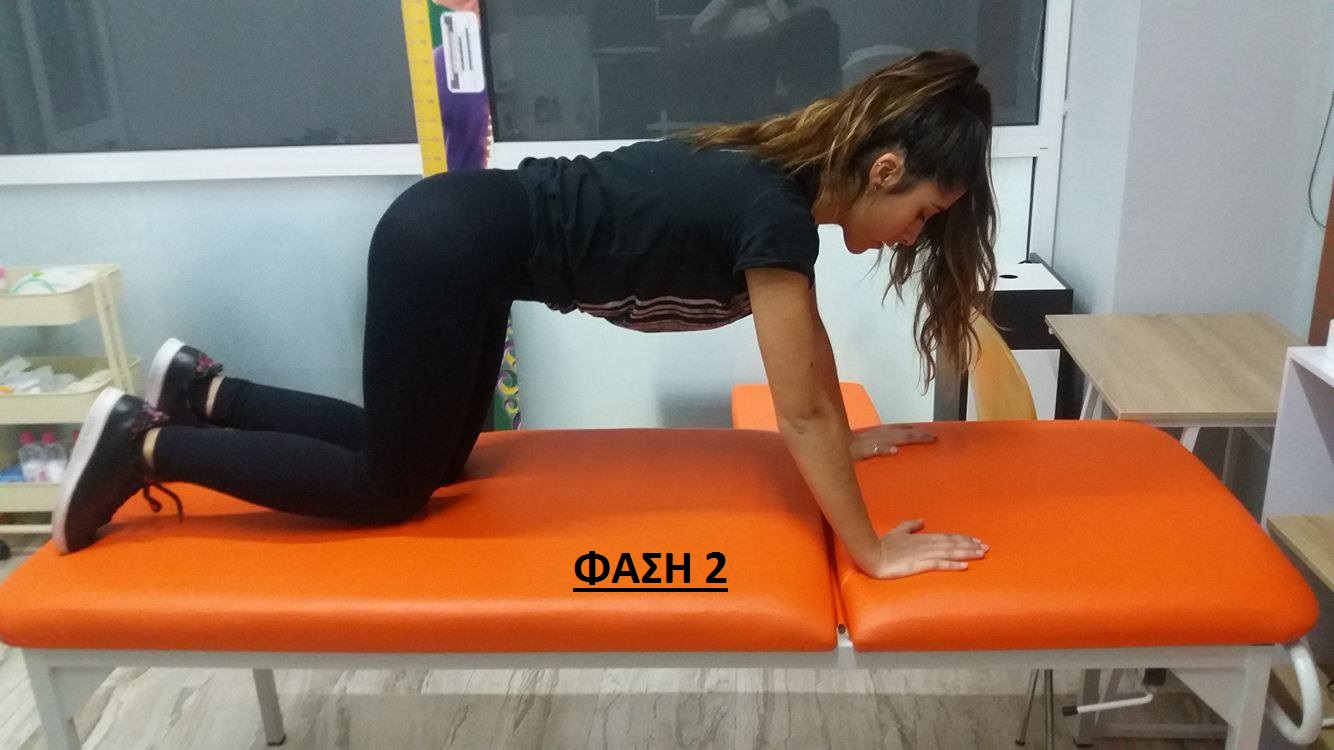 Πλάγιες γέφυρες με τα κάτω άκρα σε έκταση
Κινήσεις άνω και κάτω άκρων κατά τις πλάγιες γέφυρες.
ΦΥΣΙΚΟΘΕΡΑΠΕΥΤΙΚΟ ΠΡΩΤΟΚΟΛΛΟ
Προχωρημένο στάδιο:
Πρόοδος σε προχωρημένες θέσεις, π.χ. όρθια στάση με διαταραχή της ισορροπίας των άνω άκρων 
Άλλες θεραπευτικές στάσεις, π.χ. στάση σε ασταθής επιφάνεια με κινήσεις του κορμού ή των άνω άκρων, με ή χωρίς αντίσταση.
Όρθια στάση με διαταραχή της ισορροπίας των άνω άκρων
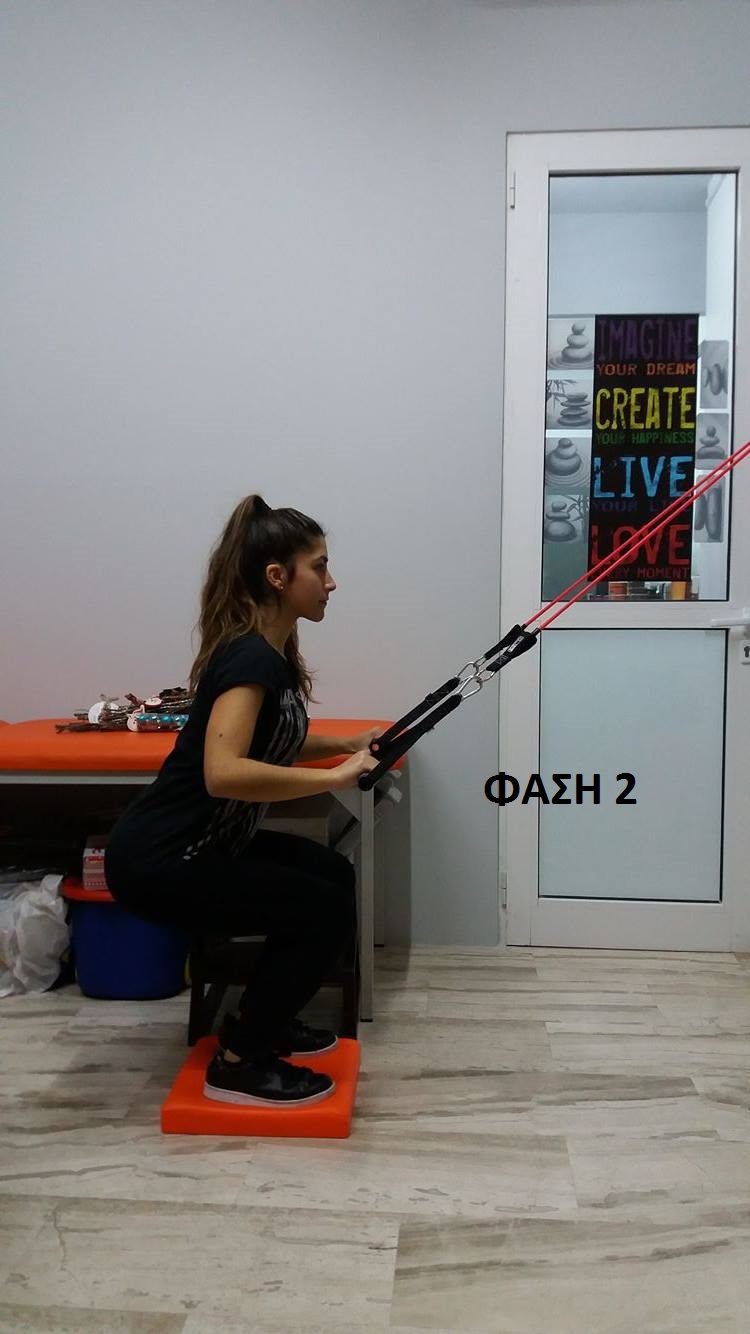 Στάση σε ασταθή επιφάνεια των άνω άκρων, με αντίσταση
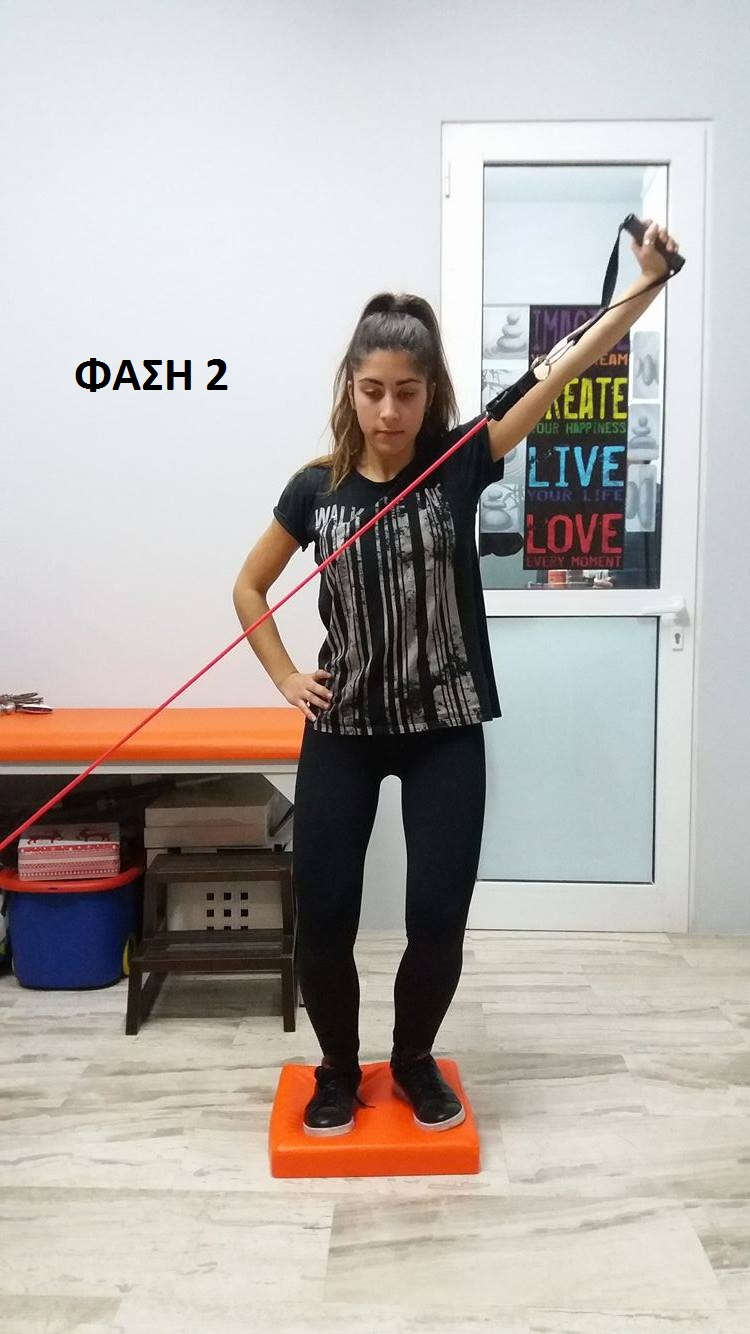 ΒΙΒΛΙΟΓΡΑΦΙΑ
Ορθοπαιδική Αποκατάσταση στην Κλινική Πράξη MD S. BRENT BROTZMAN, PT ROBERT C.MANSKE, 2Η Ελληνική Έκδοση 
Neuroradiology. 2012 Jul;54(7):737-44. Epub 2011 Oct 18. Medial branch neurotomy in low back pain. Masala S, Nano G, Mammucari M, Marcia S, Simonetti G.
Clin Exp Rheumatol. 2012 Mar-Apr;30(2):314. Osteoarthritis of the zygapophysial joints: efficacy of percutaneous radiofrequency neurotomy in the treatment of lumbar facet joint syndrome. Marcia S, Masala S, Marini S, Piras E, Marras M, Mallarini G, Mathieu A, Cauli A.
Radiofrequency ablation for chronic pain control L Kapural, N Mekhail - Current pain and headache reports, 2001 - Springer
Friendly Fire During RF: Be Firm But Gentle! Chakrabarti S, Deyell M
Sluijter  E, Cosman R, Rittman B et al. The effects of  pulsed radiofrequency field applied to the dorsal root ganglion-a preliminary report. Pain Clinic 1998;11:109-117. 
Munglani R. The longer term effect of pulsed radiofrequency for neuropathic pain. Pain 2000;80:437-9.